Краткосрочный творческий проект к Новому году в первой младшей группе «Скоро, скоро Новый год!»
Цель
организовывать все виды детской деятельности вокруг темы Нового года и новогоднего праздника.
 
     Задачи:
       •формировать представления детей о новогодней елке•развивать речевые умения•познакомить детей и родителей с историей новогодней елки;• расширить знания родителей о традиции новогодней елки и важности знакомства с ней детей.•привлекать к активному разнообразному участию в подготовке к празднику и его проведении•закладывать основы праздничной культуры. Вызвать эмоционально положительное отношение к предстоящему празднику.
Актуальность темы
 Важное место в данном проекте занимает изучение и сохранение традиций празднования Нового года, что помогает удовлетворить познавательный интерес детей к этому празднику. Многообразие, богатство, духовная мудрость жизни наших предков занимает особое место в воспитании ребёнка. Проект ориентирован на детей дошкольного возраста и позволяет создать радостную эмоциональную атмосферу в преддверии новогоднего праздника.
Рассматривание Елки, елочных игрушек. Пальчиковая гимнастика «Елка».
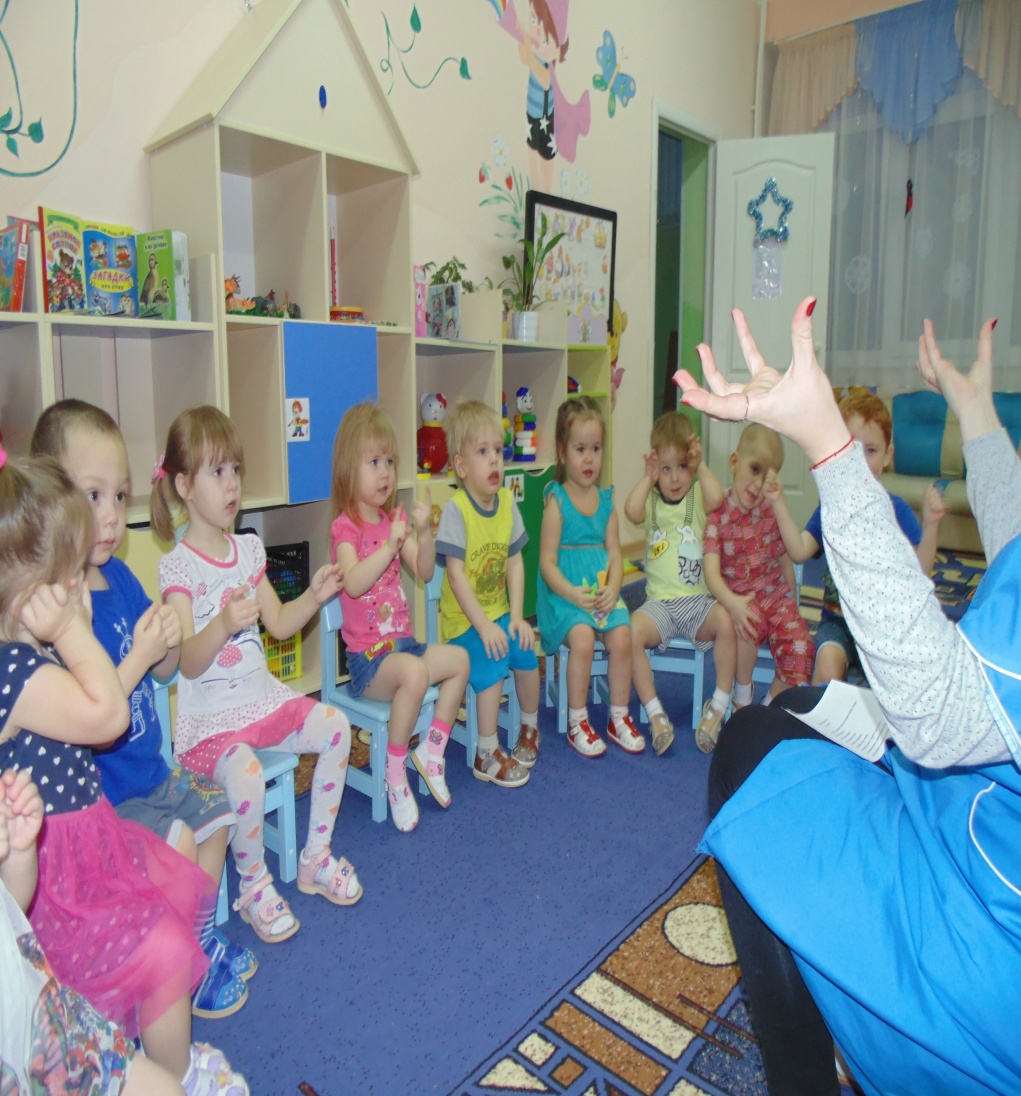 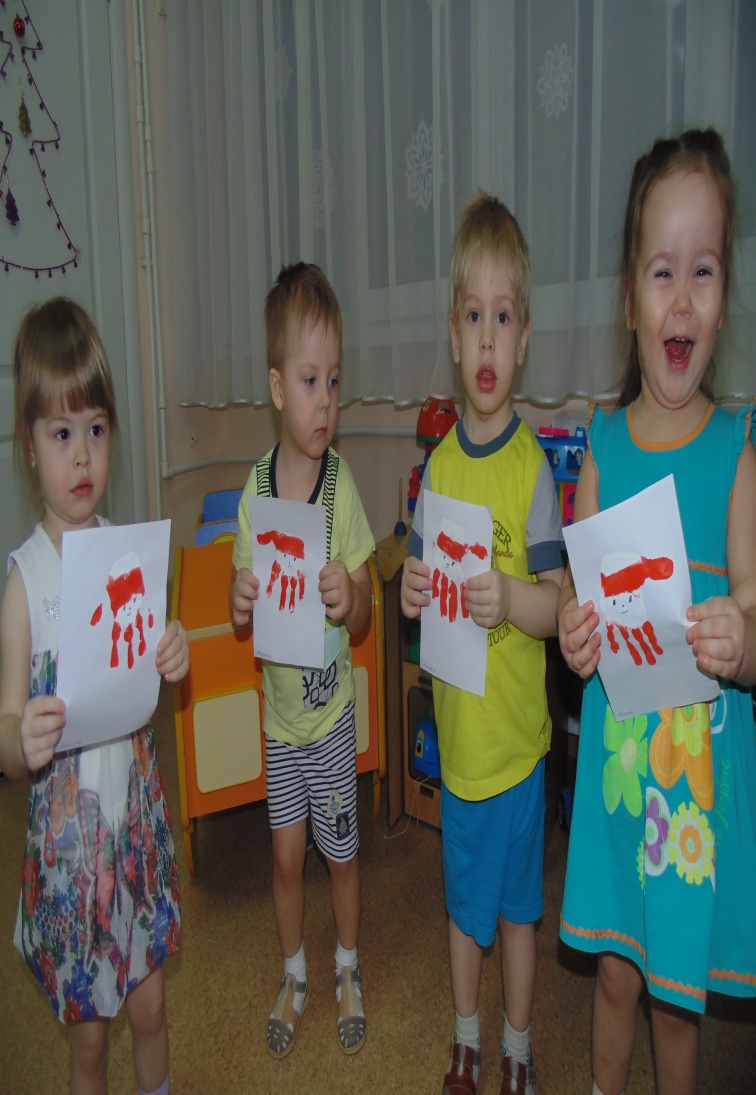 Аппликация «Пушистая елочка».Выстовка елочек.
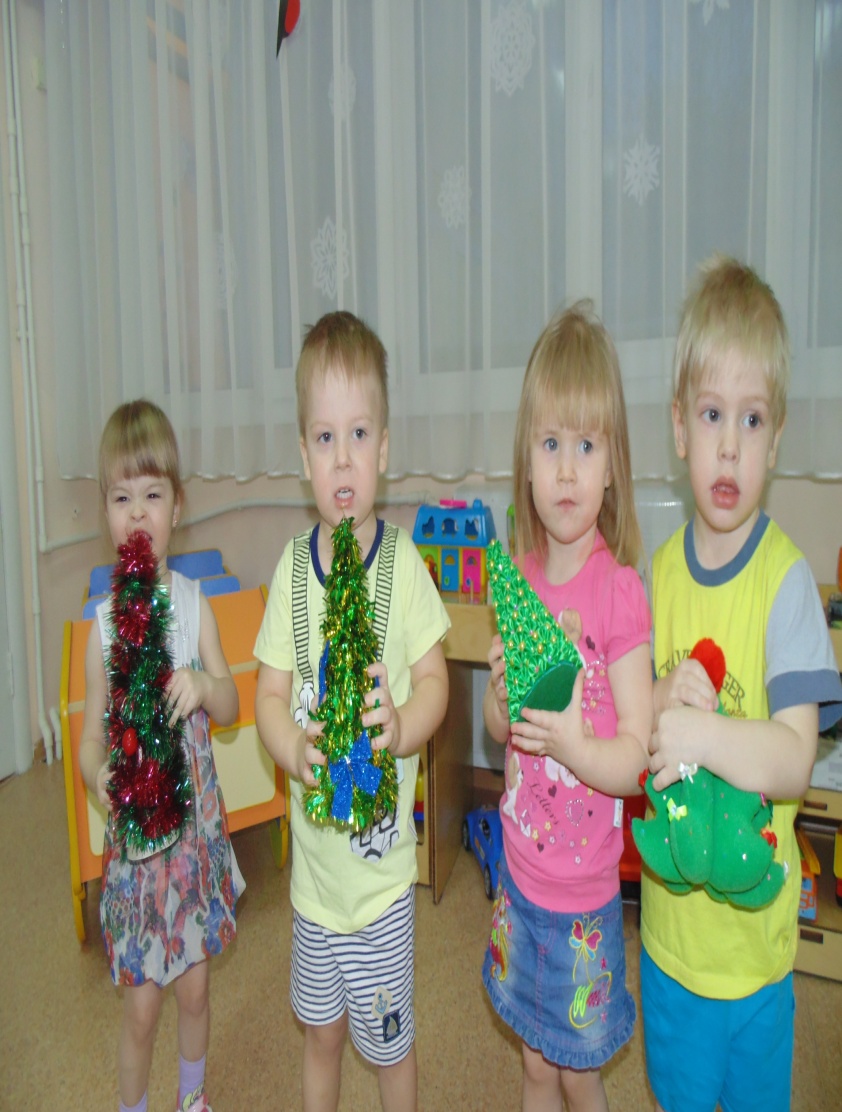